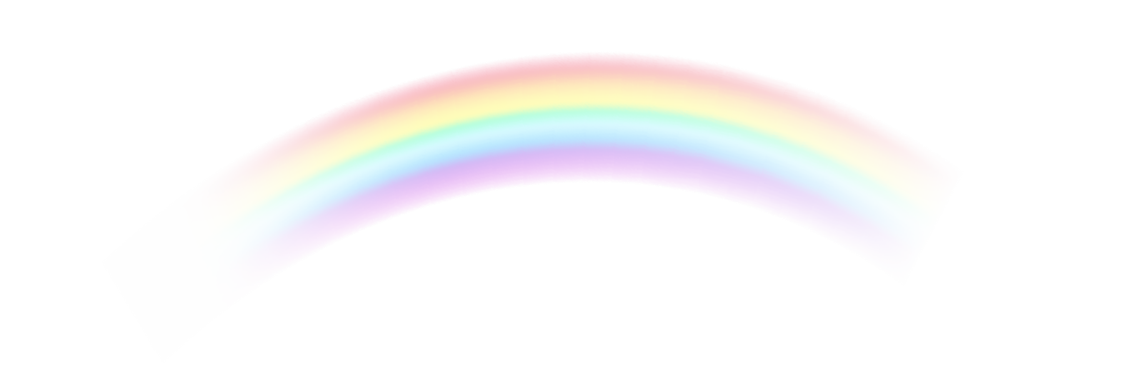 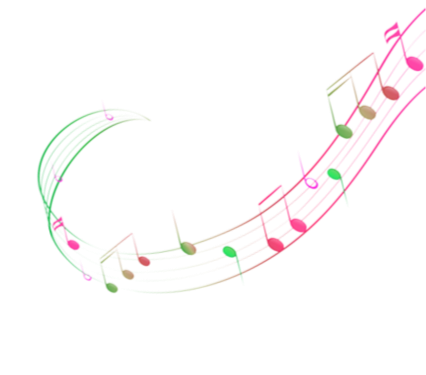 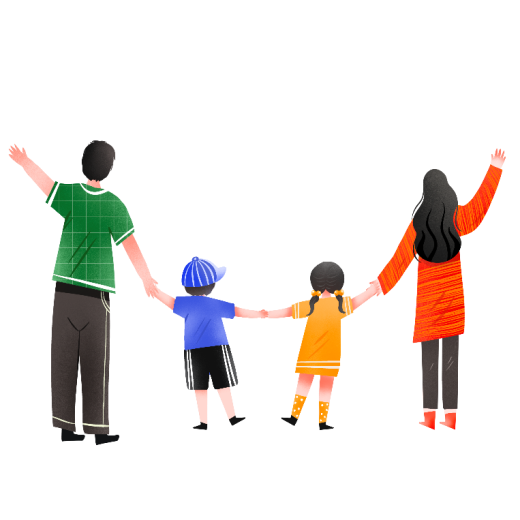 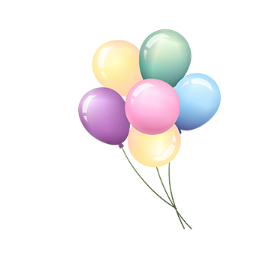 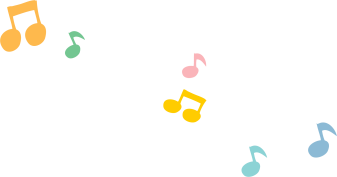 BÀI 2: KHÚC NHẠC TÂM HỒN
BÀI 2: KHÚC NHẠC TÂM HỒN
NÓI VÀ NGHE
Trình bày suy nghĩ về một vấn đề đời sống (được gợi ra từ tác phẩm văn học đã đọc)
BÀI 2: KHÚC NHẠC TÂM HỒN
NÓI VÀ NGHE
Trình bày suy nghĩ về một vấn đề đời sống (được gợi ra từ tác phẩm văn học đã đọc)
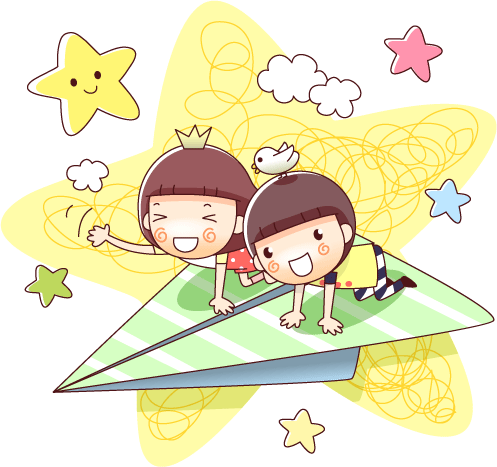 KHỞI ĐỘNG
Hãy xem và cho biết: video sau gợi cho em nhớ tới bài thơ nào vừa mới học? Em hãy nêu cảm nhận về bài thơ đó.
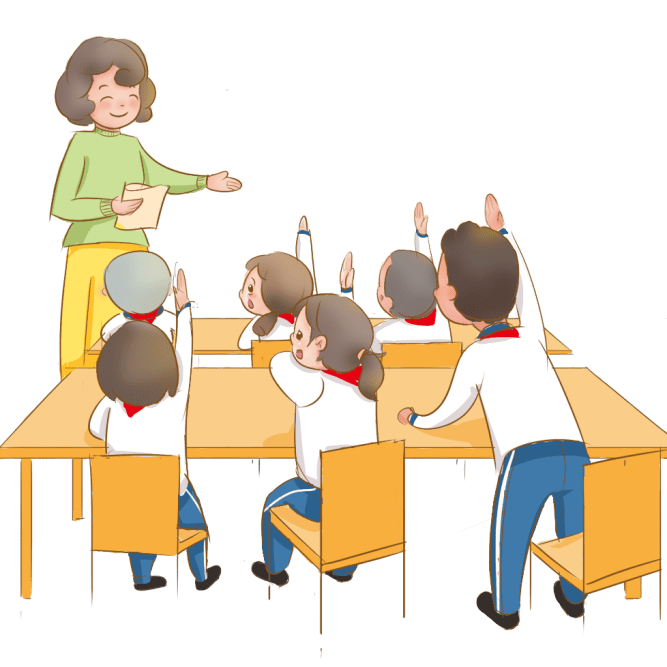 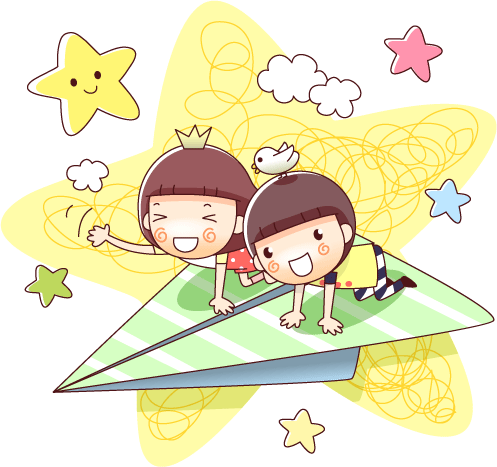 Hình thành kiến thức
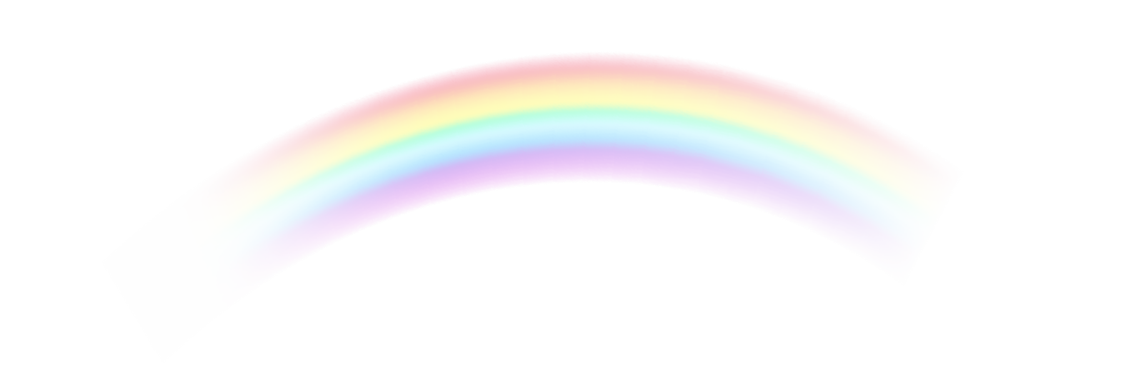 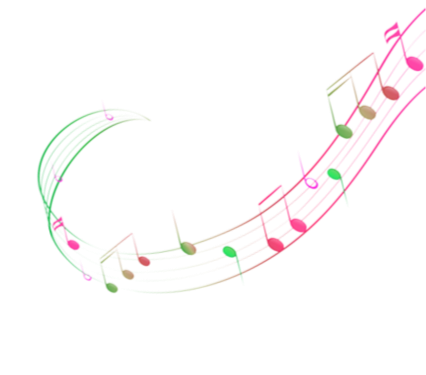 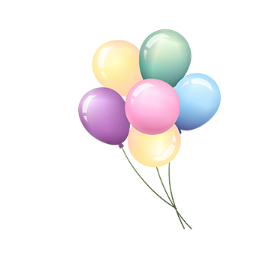 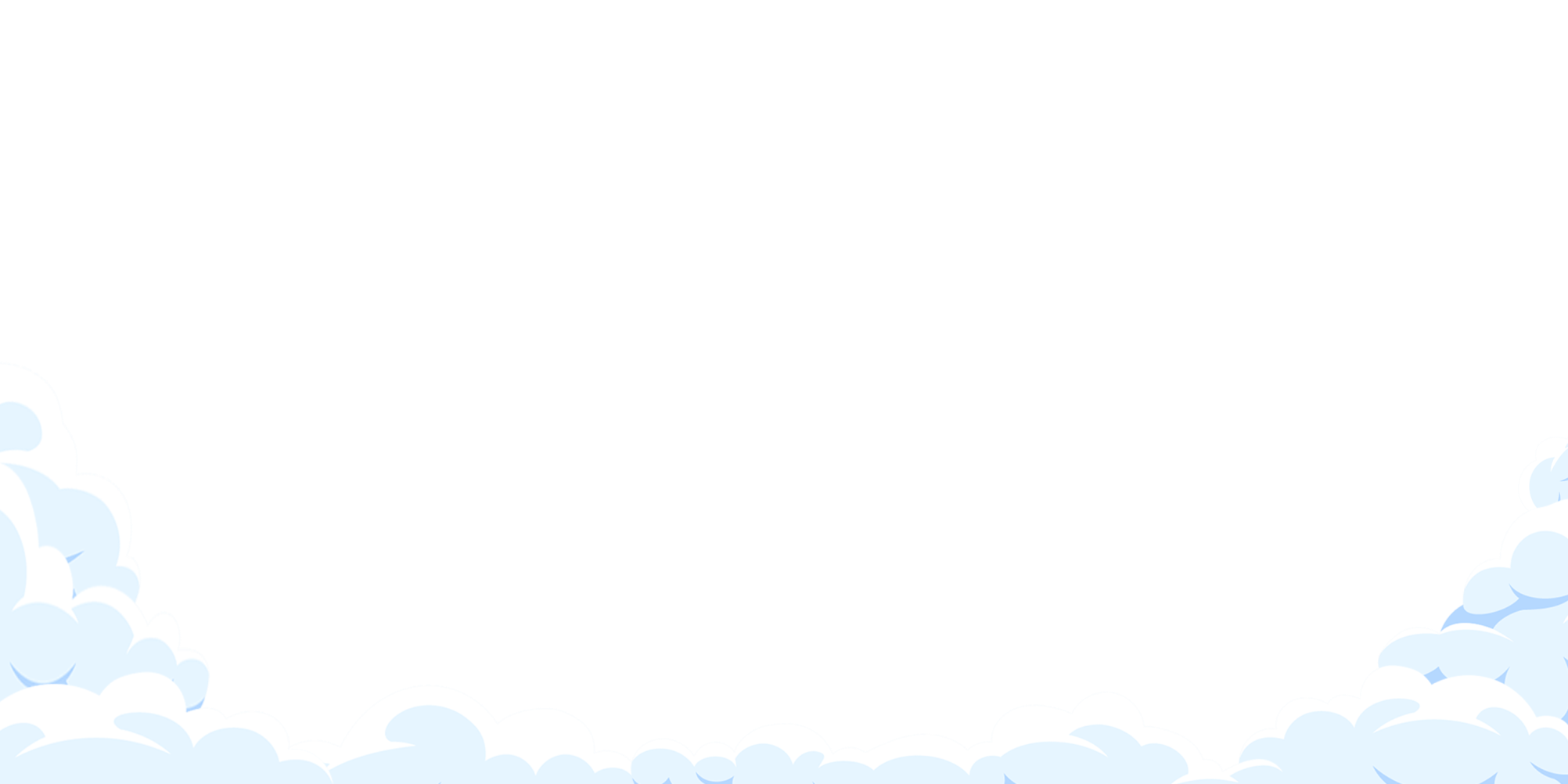 NỘI
DUNG
CHÍNH
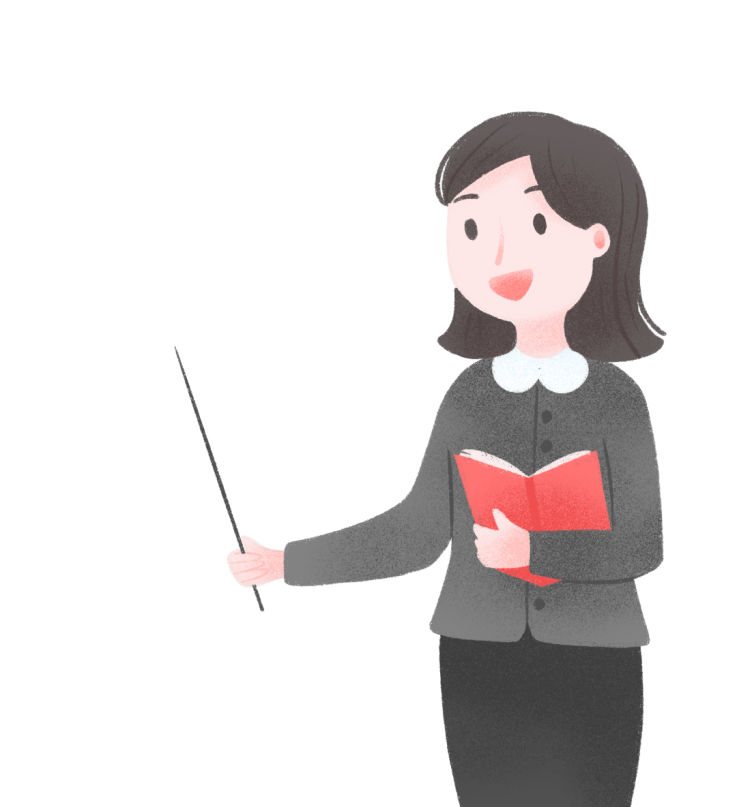 1.Trước khi nói
2.Trình bày bài nói
3.Sau khi nói
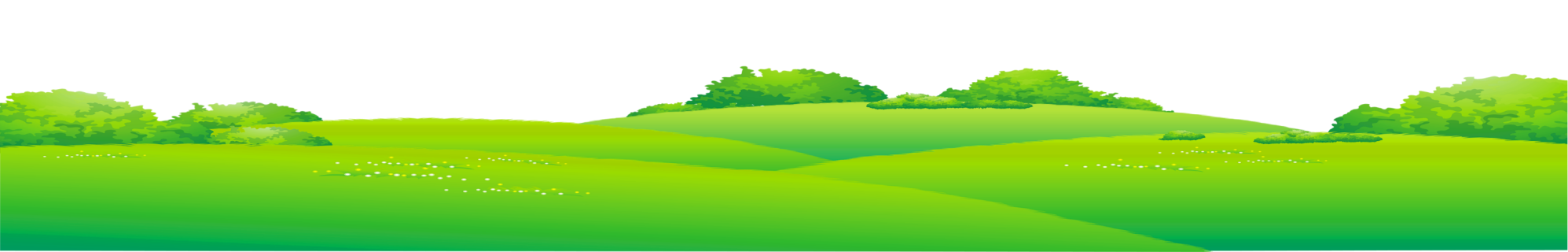 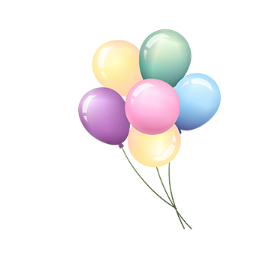 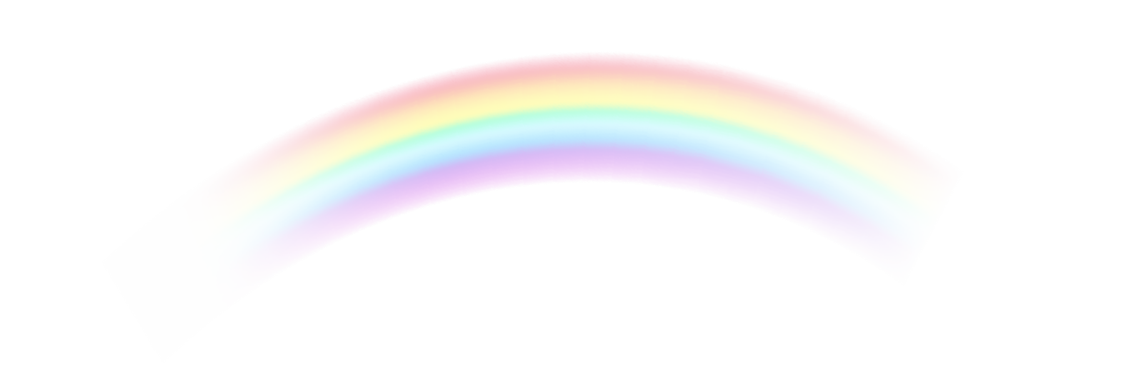 1.
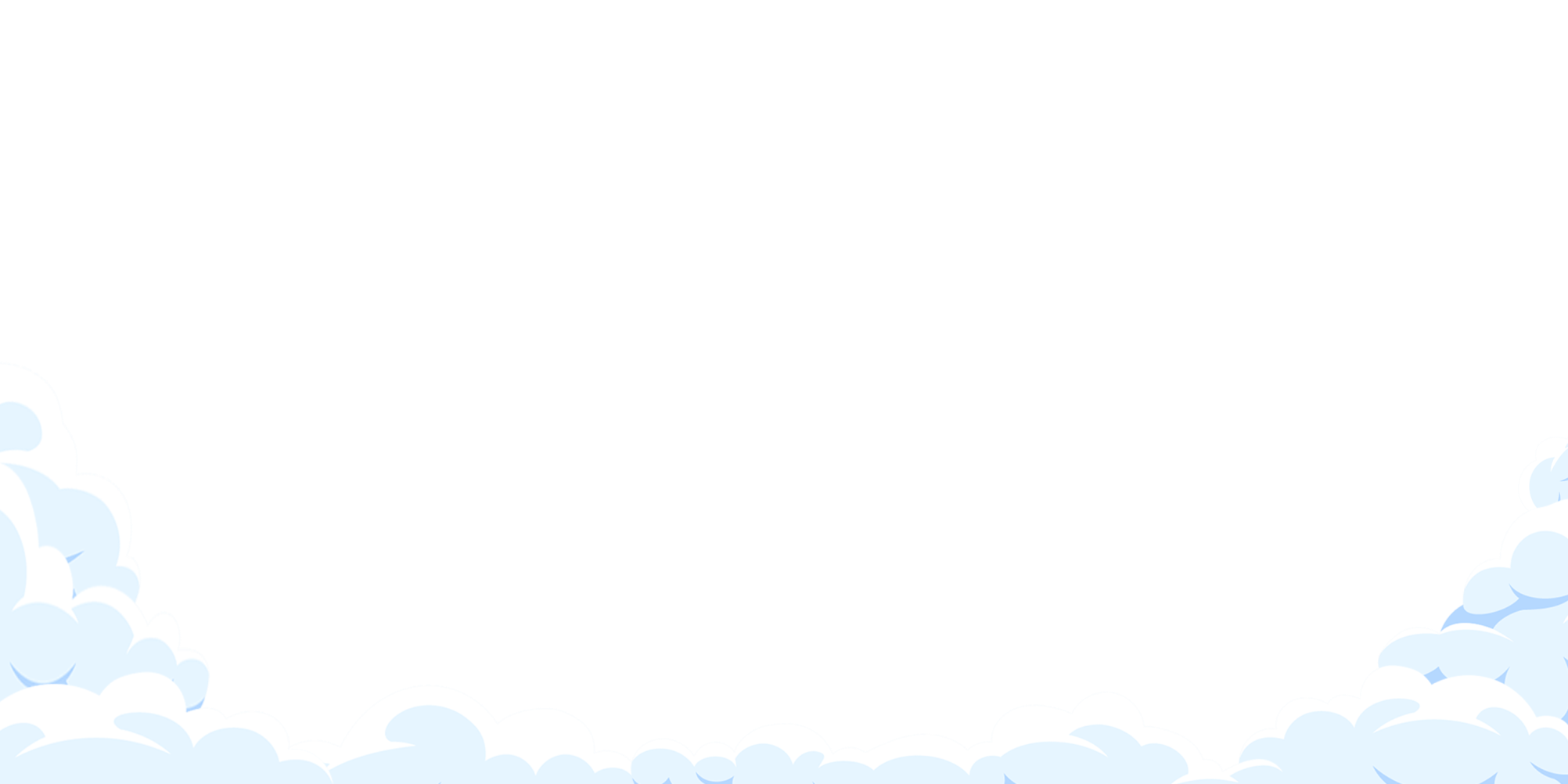 TRƯỚC KHI NÓI
TRƯỚC KHI NÓI
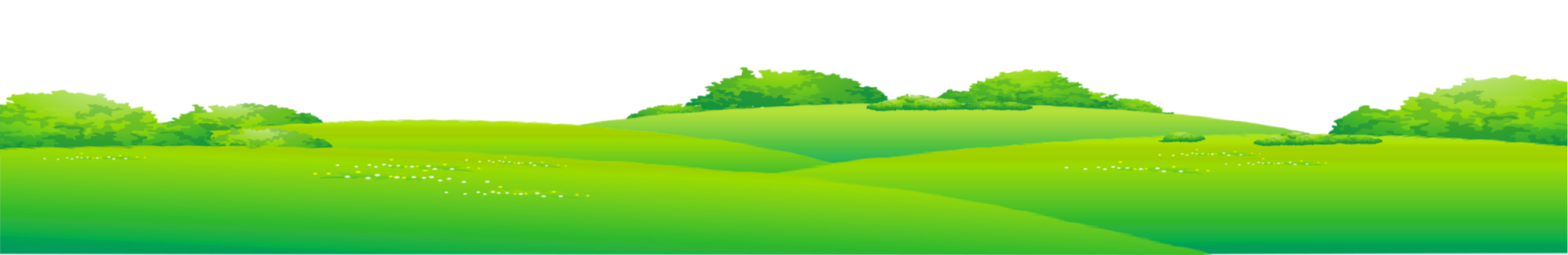 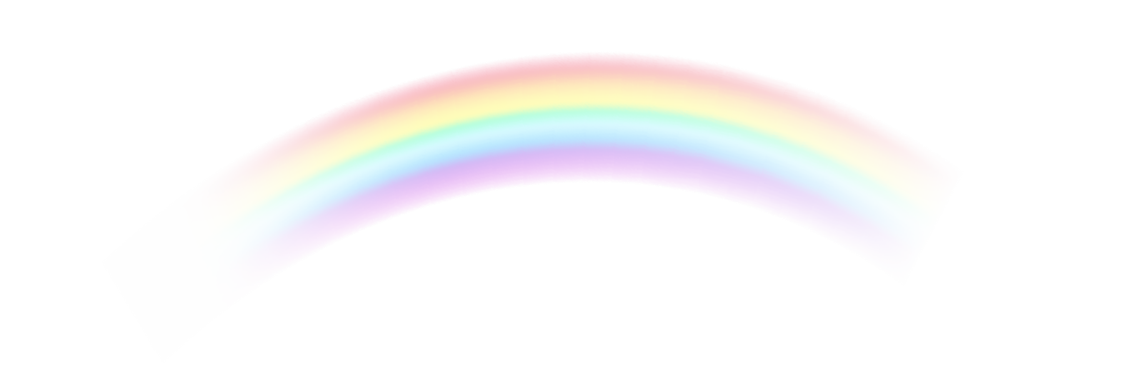 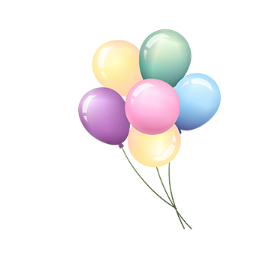 1.
Chia sẻ suy nghĩ về vấn đề đời sống từ tác phẩm văn học
Xác định mục đích nói:
TRƯỚC KHI NÓI
TRƯỚC KHI NÓI
Xác định đối tượng nghe:
Thầy cô, bạn bè, người thân…
a.Chuẩn bị nội dung nói
Dựa vào tác phẩm văn học đã học kết hợp trải nghiệm chọn nội dung, lập đề cương cho bài nói.
Xây dựng nội dung nói:
Xác định phương tiện hỗ trợ:
Tranh ảnh, thơ, bài hát, đoạn phim minh họa cho bài nói
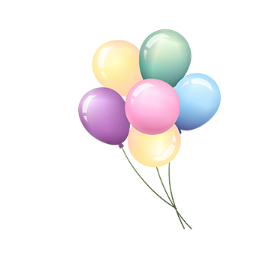 Xác định mục đích nói:
Chia sẻ suy nghĩ về vấn đề đời sống từ tác phẩm văn học
Từ bài thơ “Đồng dao mùa xuân” gợi cho em suy nghĩ về những vấn đề nào của đời sống ?
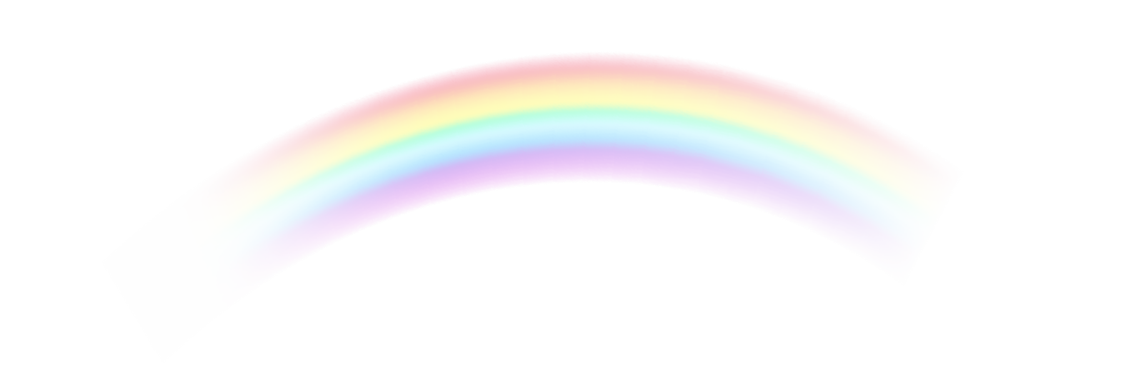 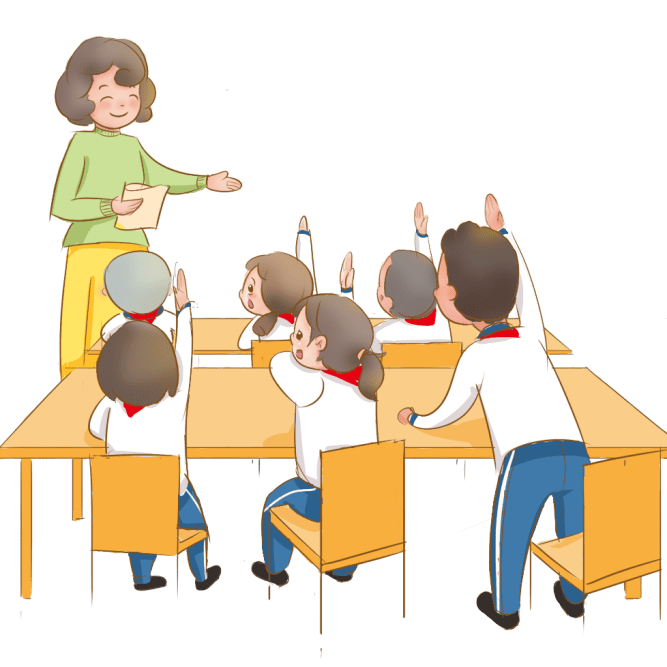 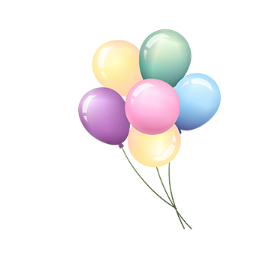 Xác định đối tượng nghe:
Thầy cô, bạn bè, người thân…
Cần xưng hô như thế nào khi đối tượng nghe khác nhau hoặc cùng lúc nhiều đối tượng nghe?
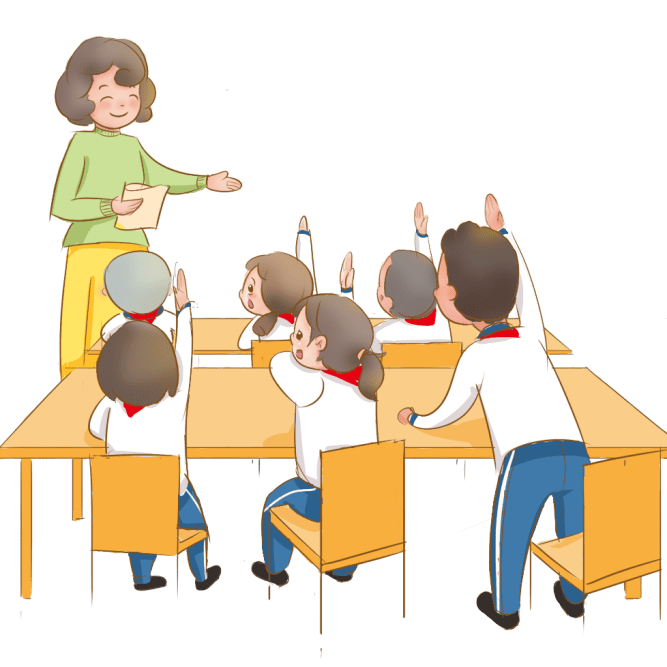 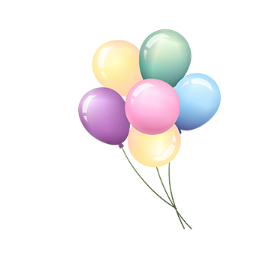 Dựa vào tác phẩm văn học đã học kết hợp trải nghiệm chọn nội dung, lập đề cương cho bài nói.
Xây dựng nội dung nói:
Cần lập đề cương bài nói như thế nào cho phù hợp?
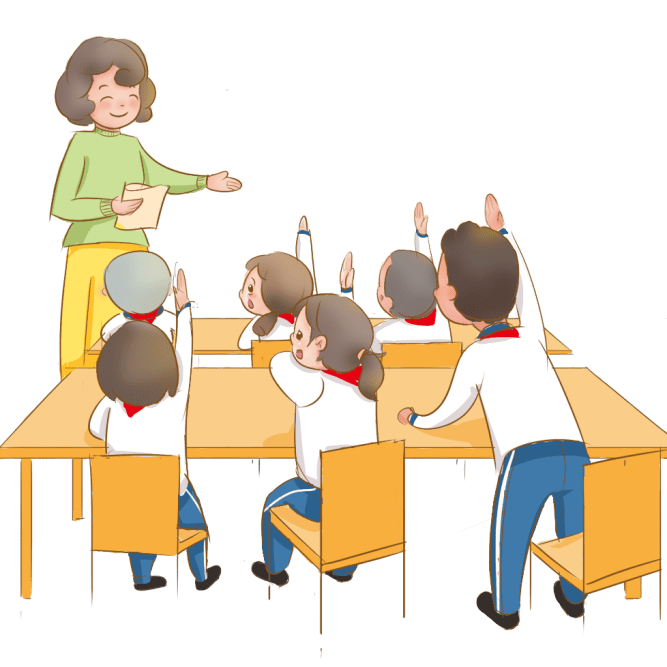 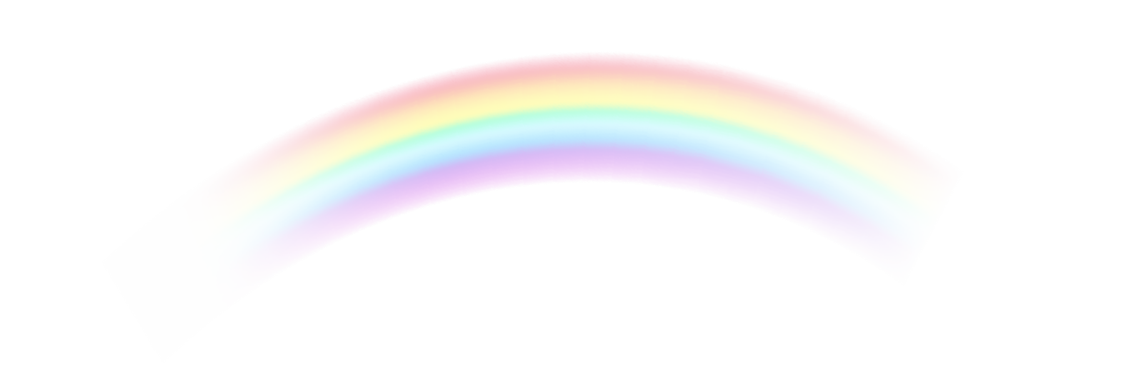 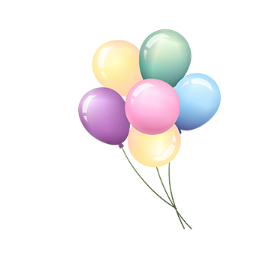 1.
Nên đứng trước gương để
Phương pháp
TRƯỚC KHI NÓI
TRƯỚC KHI NÓI
Ngữ điệu:
Giọng điệu (cao, thấp) tốc độ (nhanh, chậm) cường độ (to, nhỏ…) phù hợp với nội dung bài nói
b.Tập 
Luyện
Kết hợp điều chỉnh ngôn ngữ cơ thể (cử chỉ, nét mặt) tạo hấp dẫn cho bài nói
Dáng điệu:
Dung lượng
Điều chỉnh dung lượng sao cho phù hợp với thời gian quy định
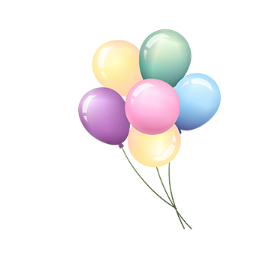 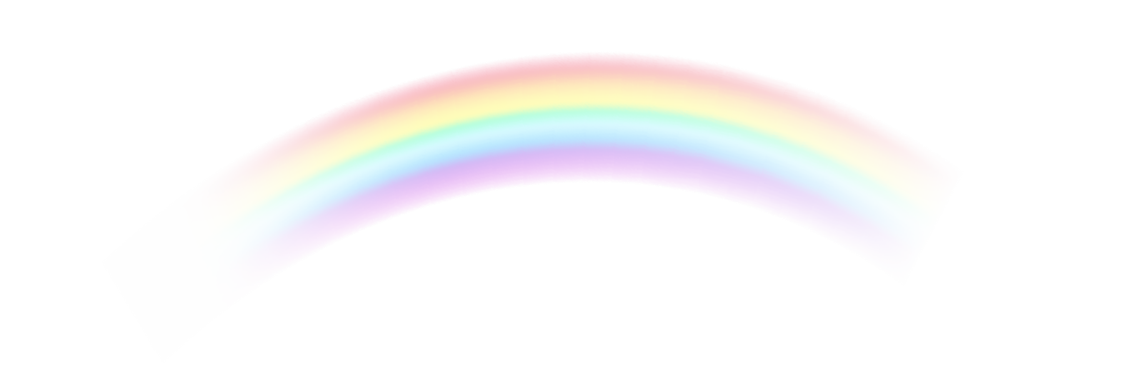 2.
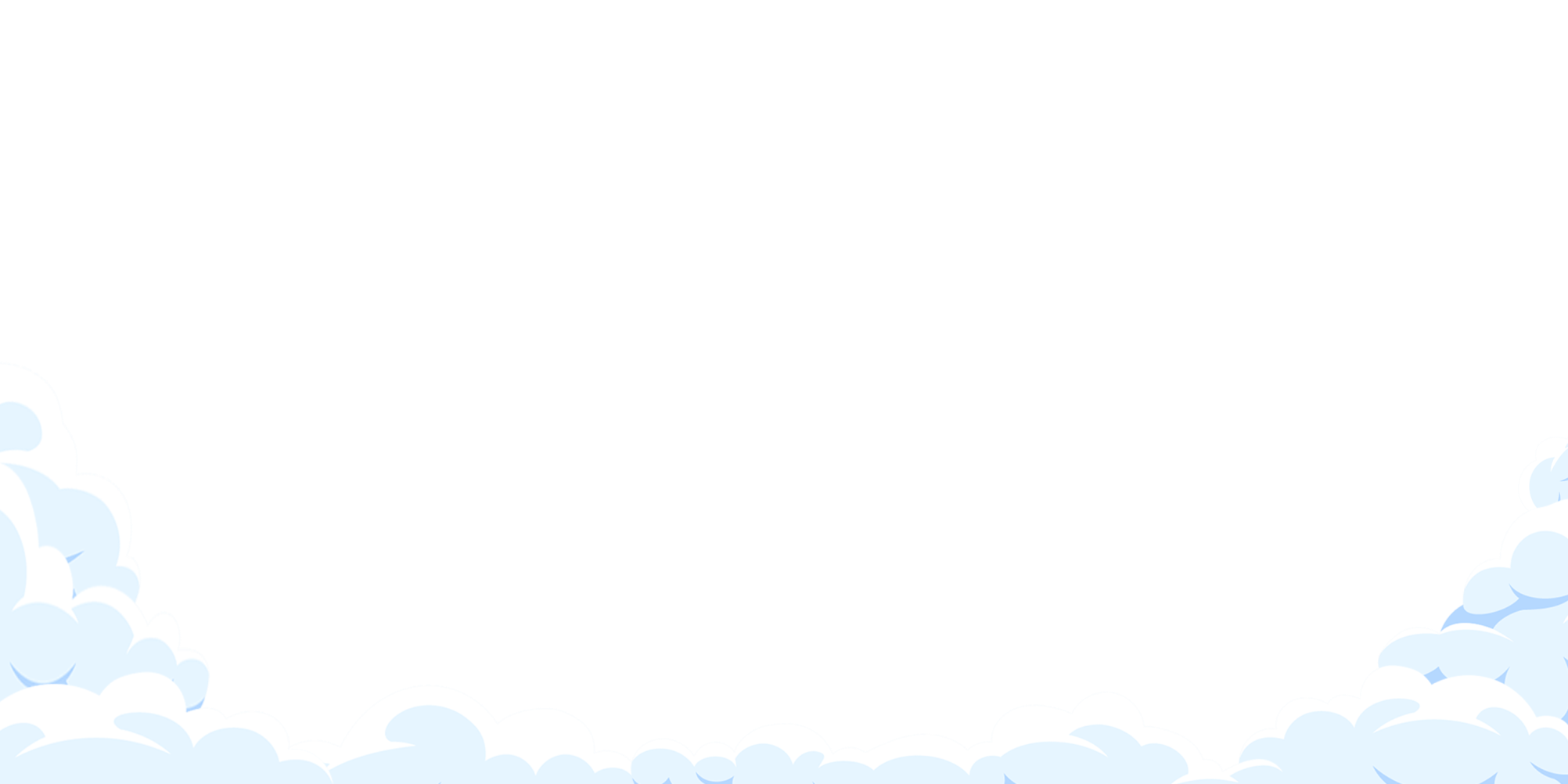 Trình bày bài nói
Trình bày bài nói
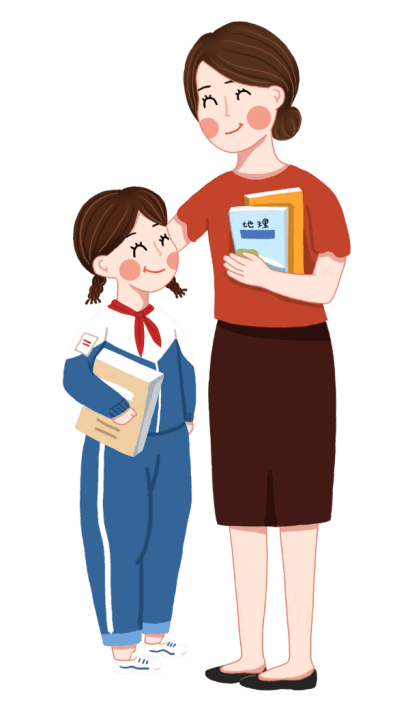 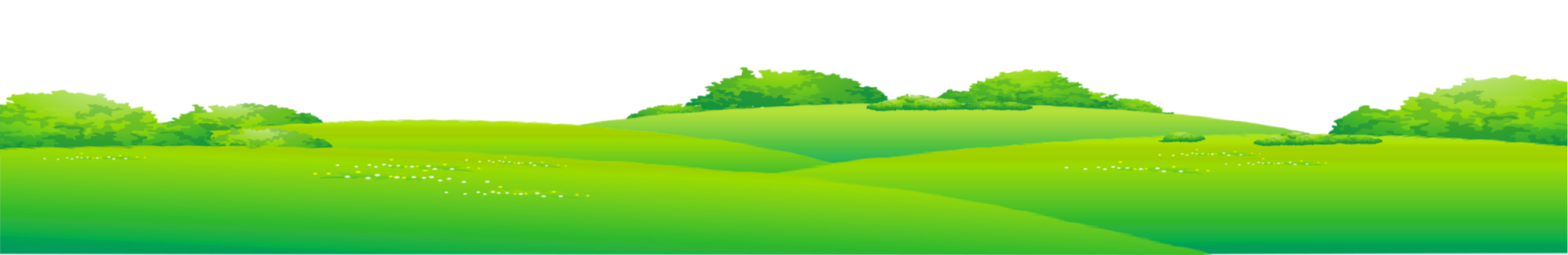 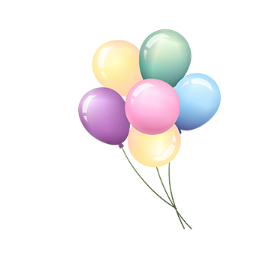 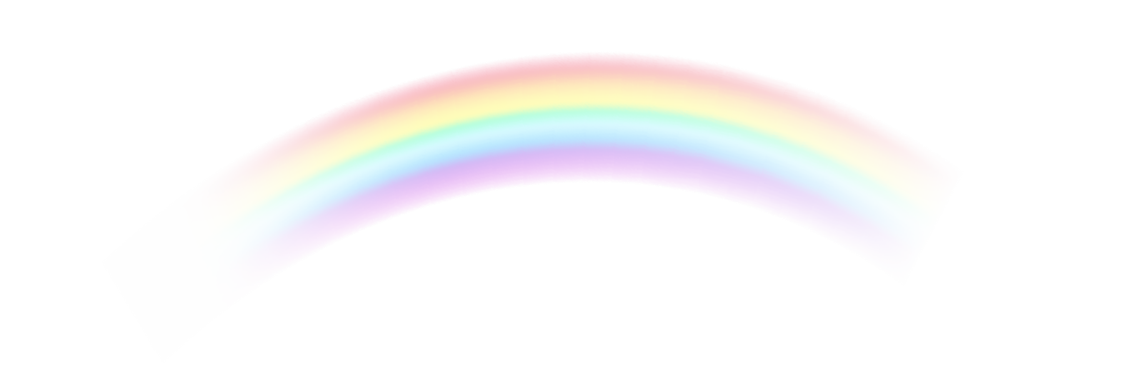 3.
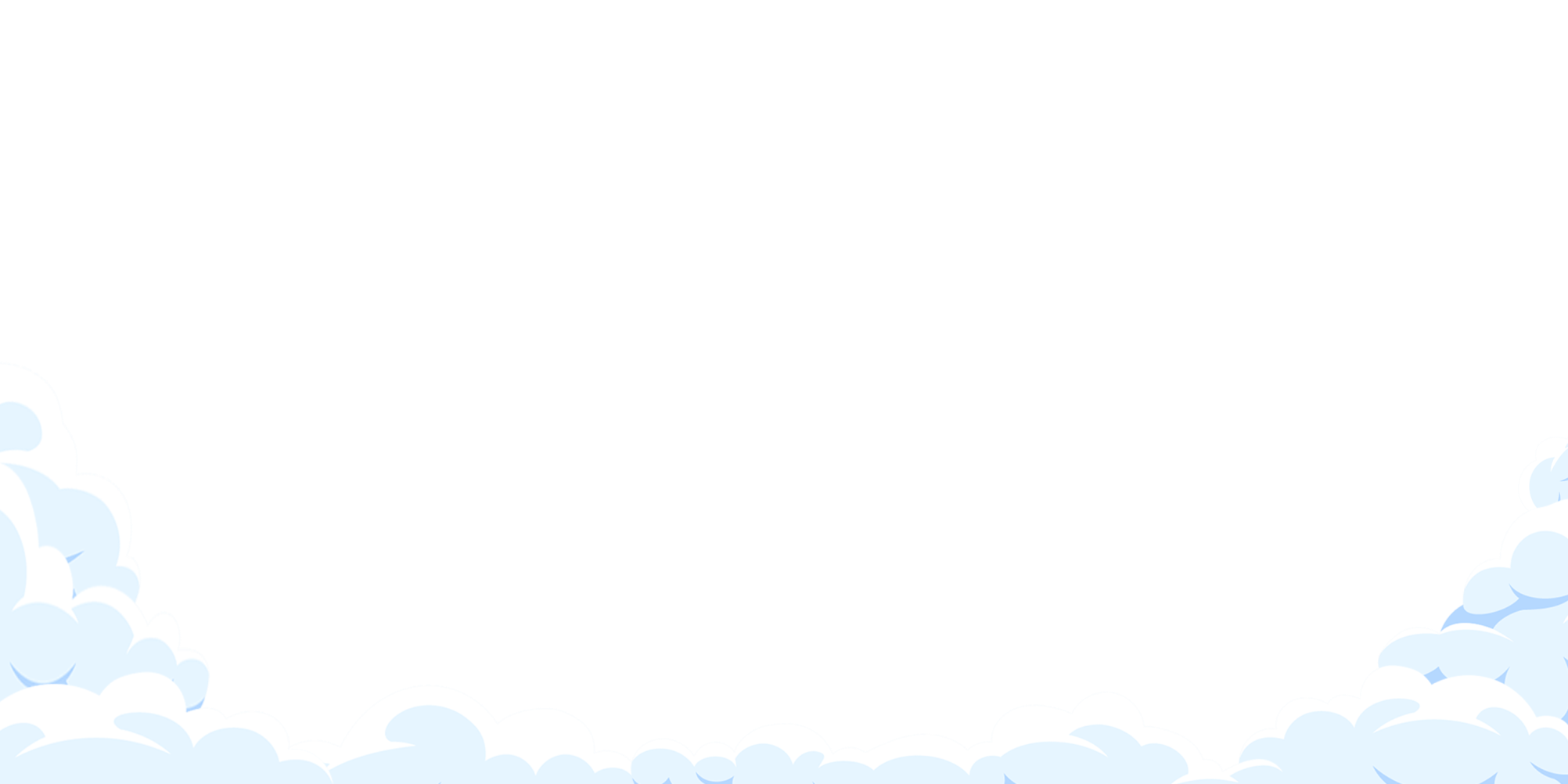 Trao đổi về bài nói
Trao đổi về bài nói
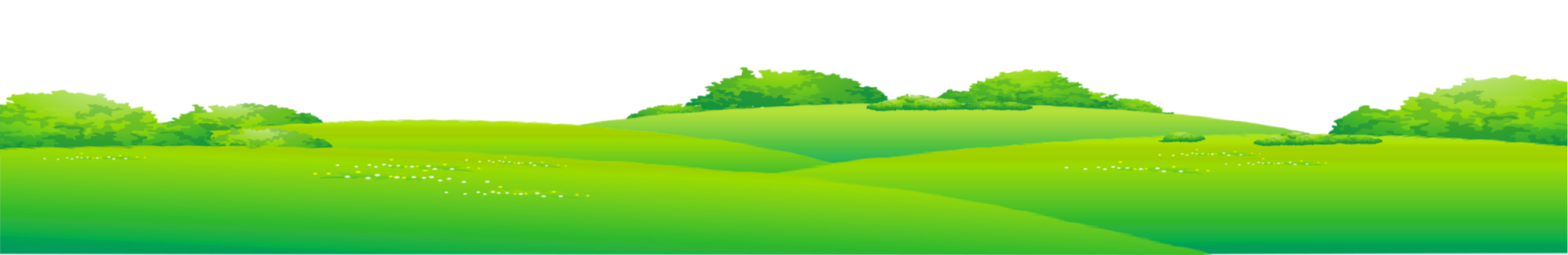 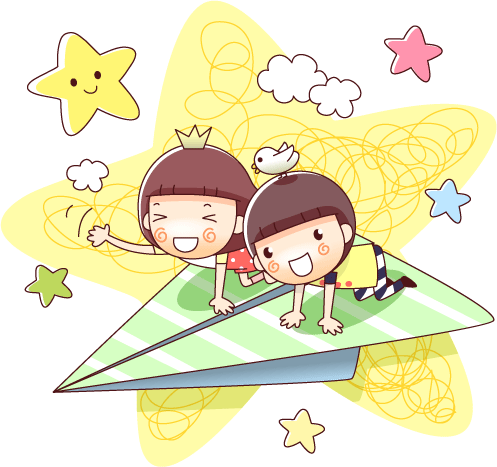 Vận dụng
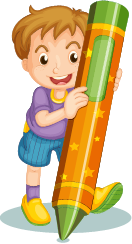 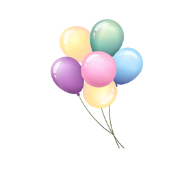 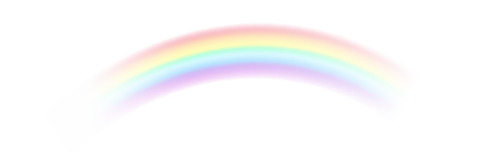 Tìm và xác định vấn đề đời sống được gợi ra từ bài thơ “Gặp lá cơm nếp”
 Lựa chọn một vấn đề, xây dựng nội dung và đề cương bài nói
Bài tập
Bài  tập
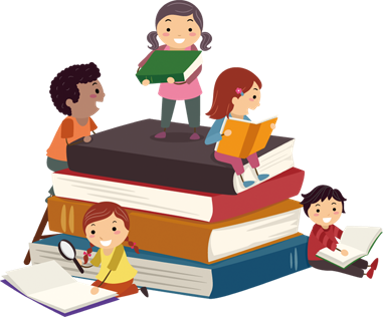 Quay lại video bài nói về vấn đề đời sống được rút ra từ bài “Đồng dao mùa xuân” và “Gặp lá cơm nếp”
Ôn lại kiến thức đã học
Chuẩn bị bài 3 Cội nguồn yêu thương: Soạn văn bản : “Vừa nhắm mắt vừa mở cửa sổ”
Hướng dẫn về nhà